Особенности проектирования зданий в сейсмических районах
Преподаватель: Тищенко С.В.
Цель урока: ознакомить студентов с темой   «Особенности проектирования зданий в сейсмических районах».
Задачи урока: Изучить основные понятия   о методах

Закрепить материал с помощью контрольных вопросов.
Привить интерес к дисциплине и специальности
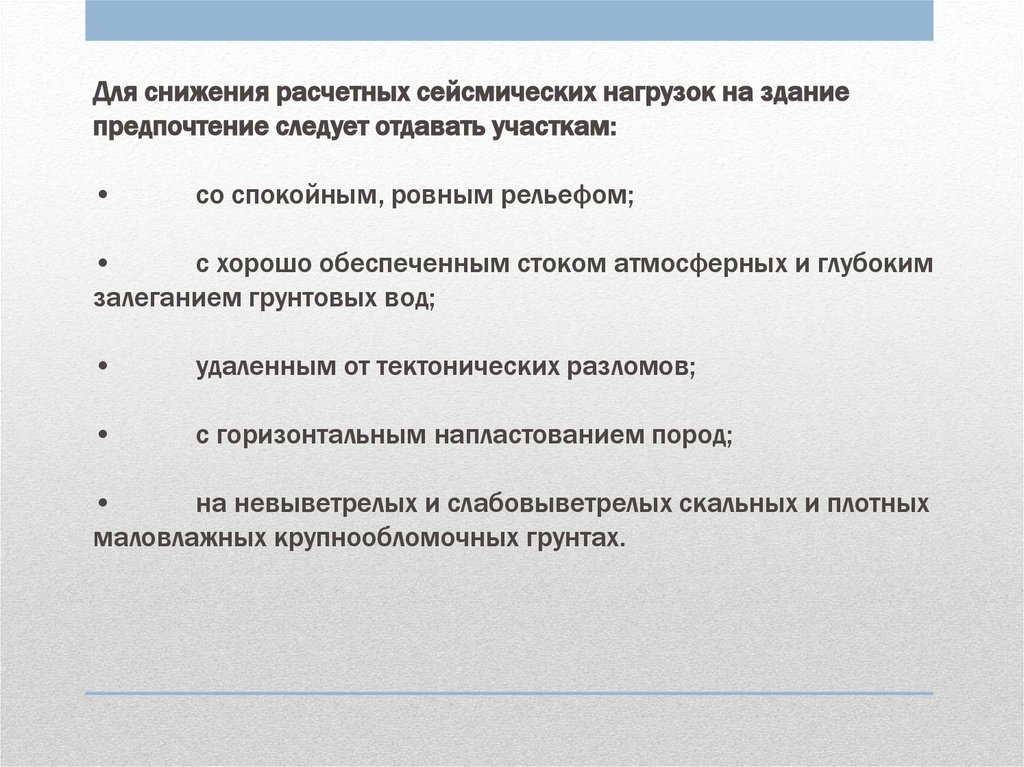 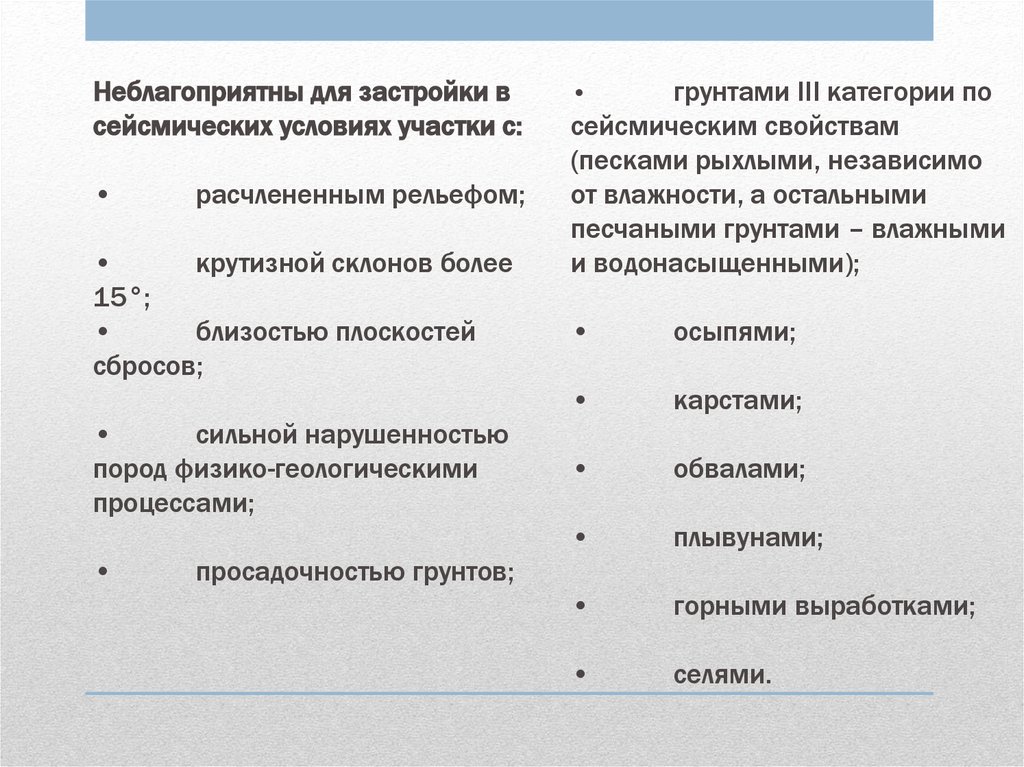 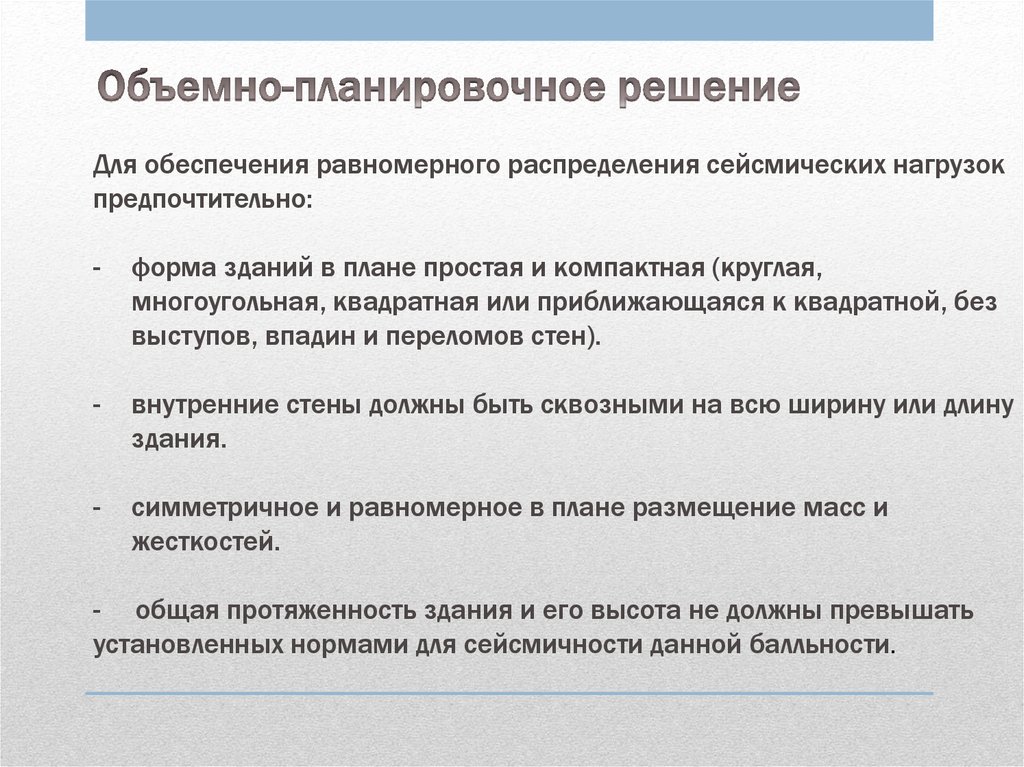 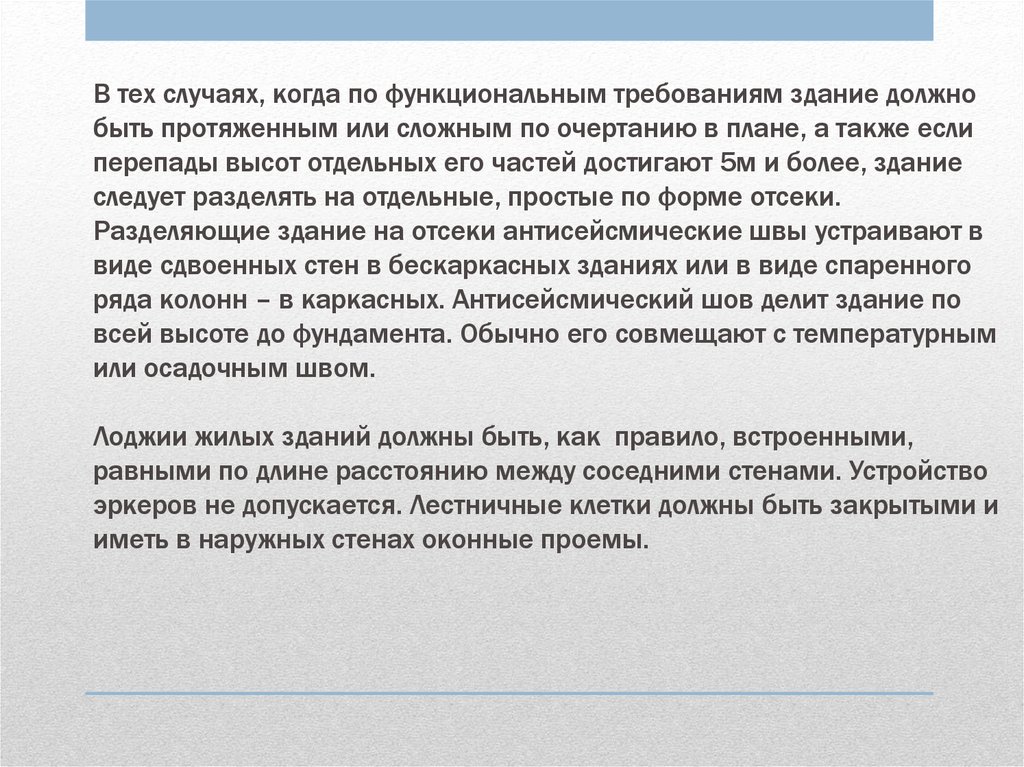 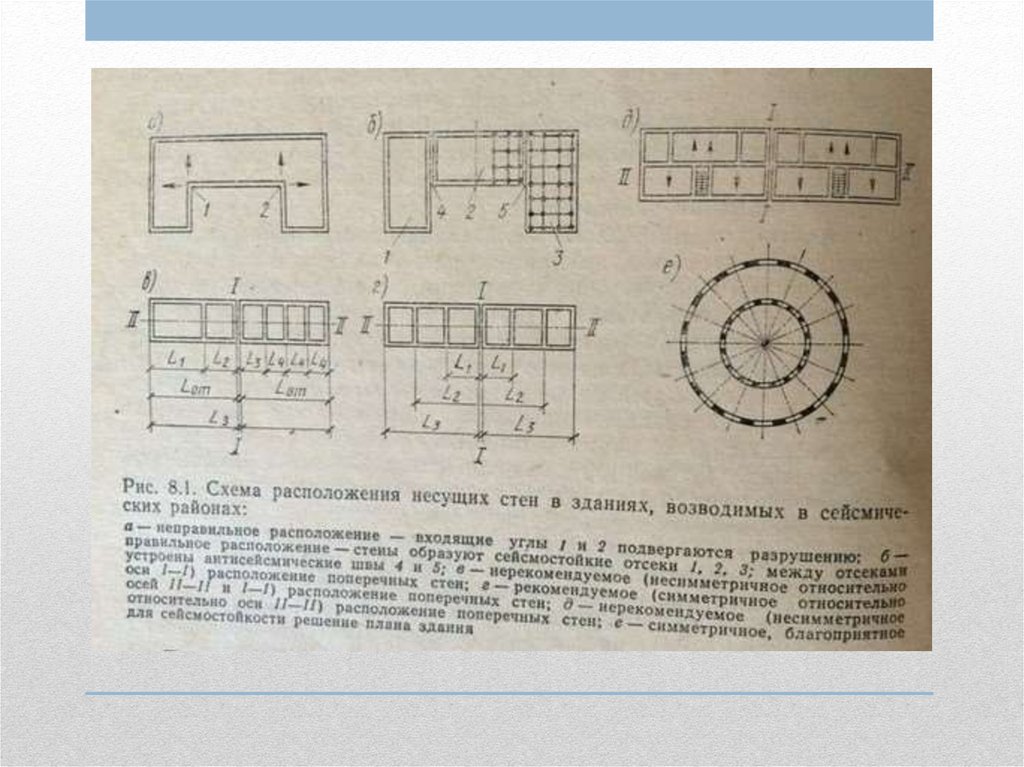 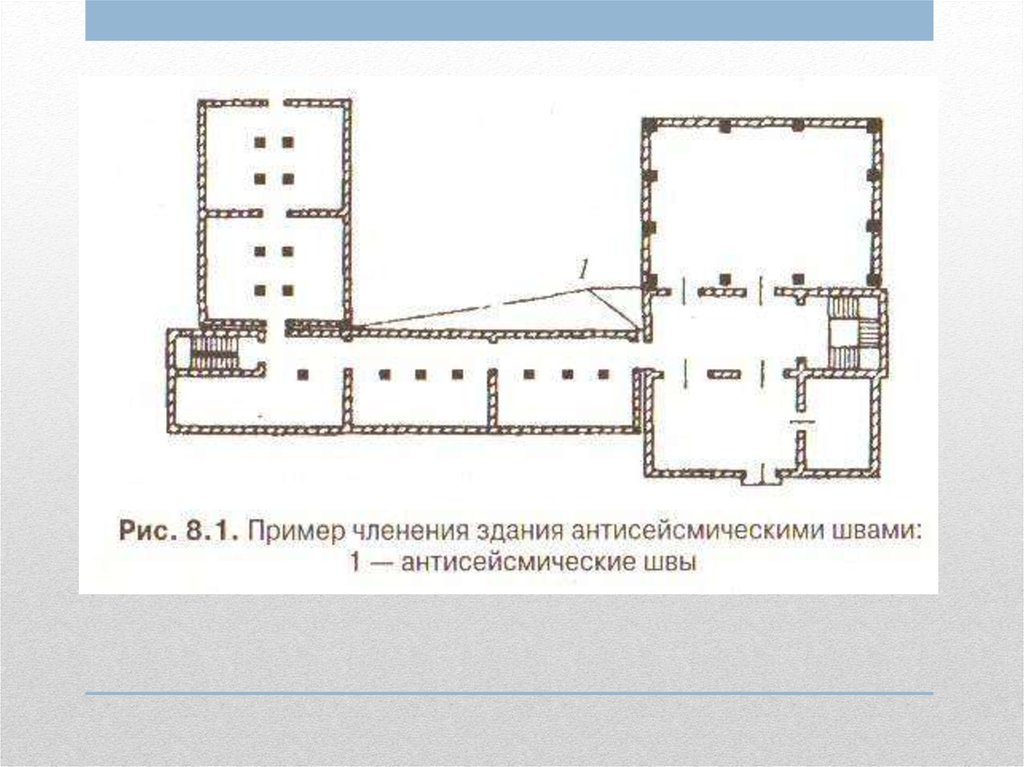 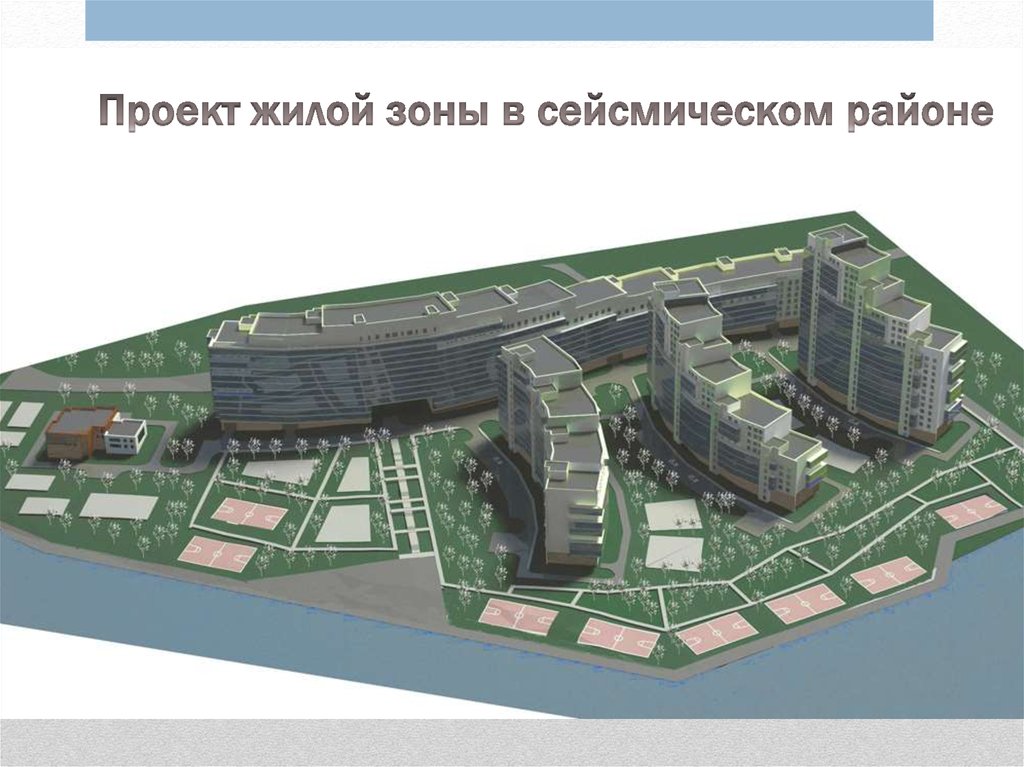 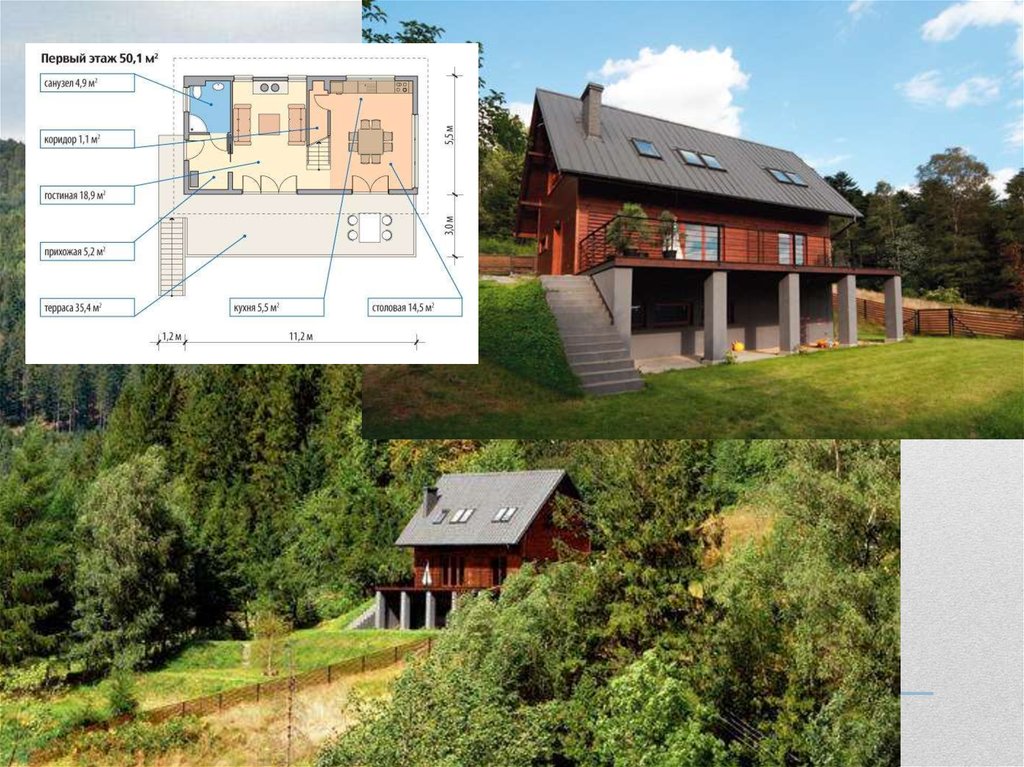 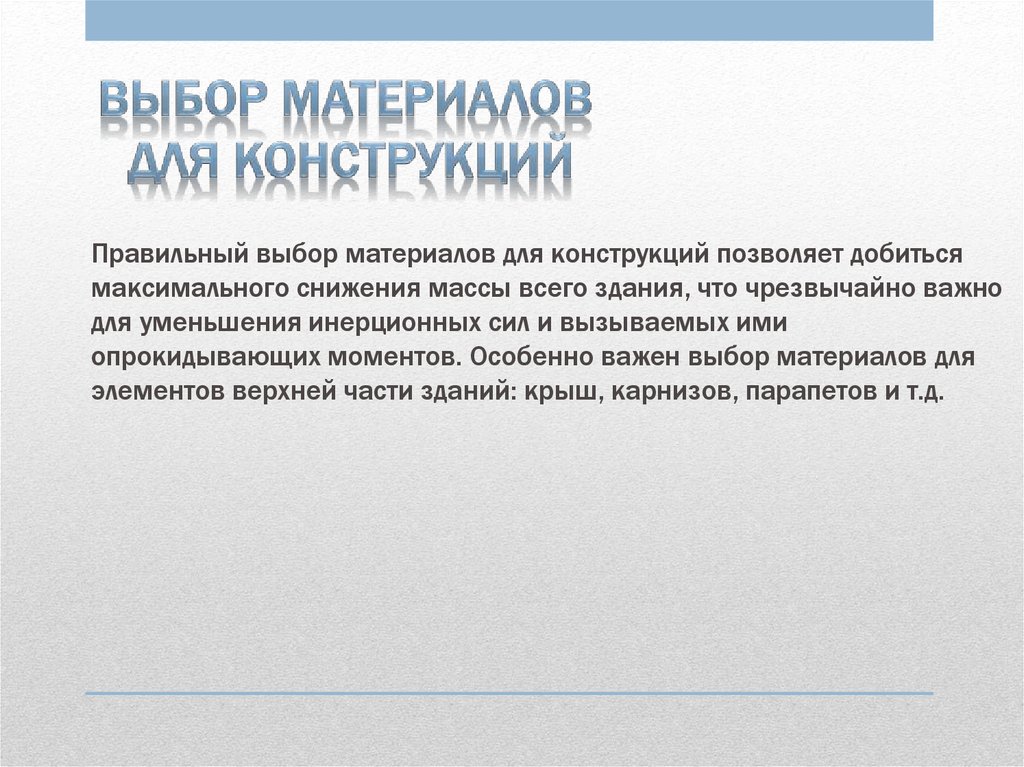 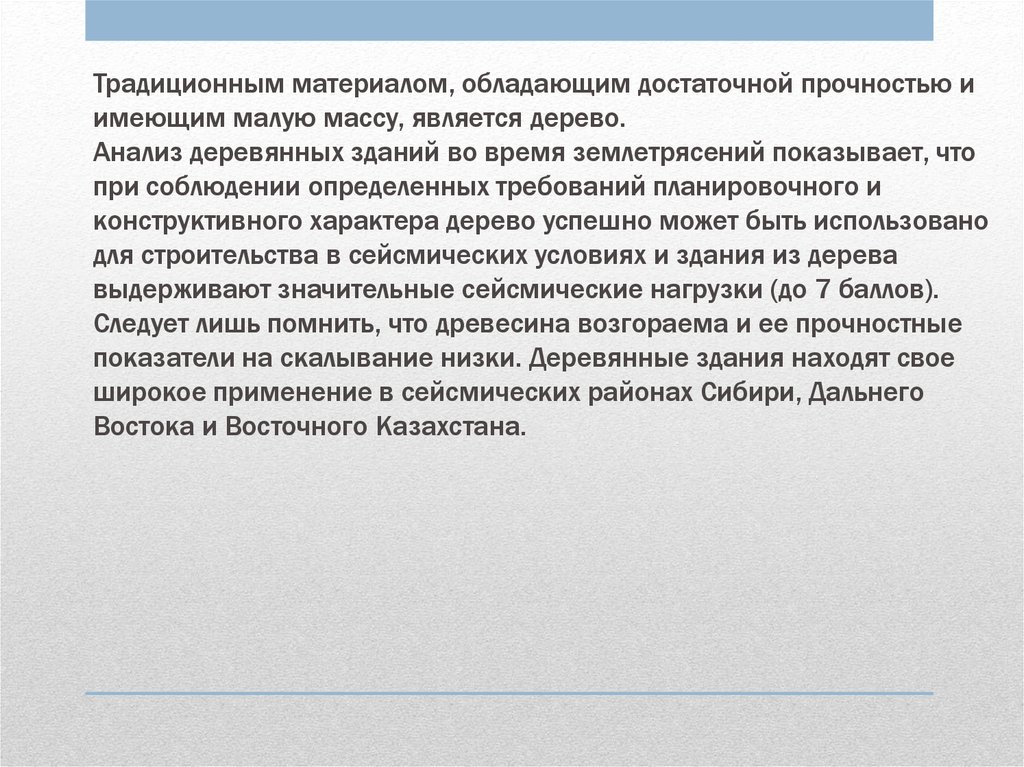 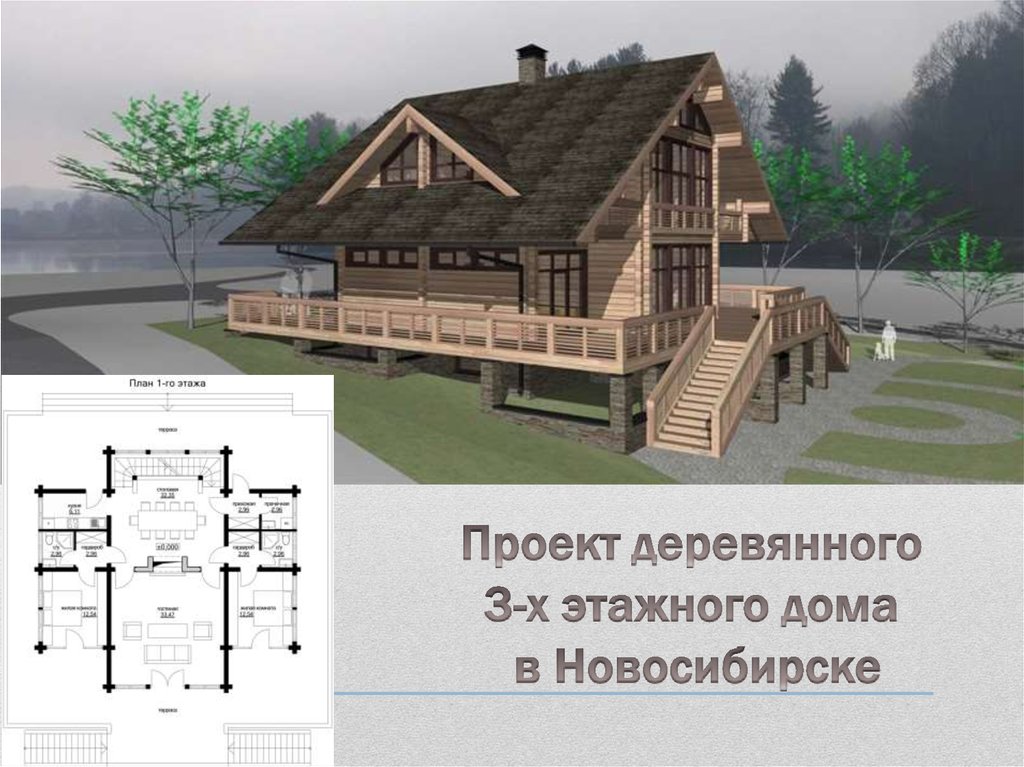 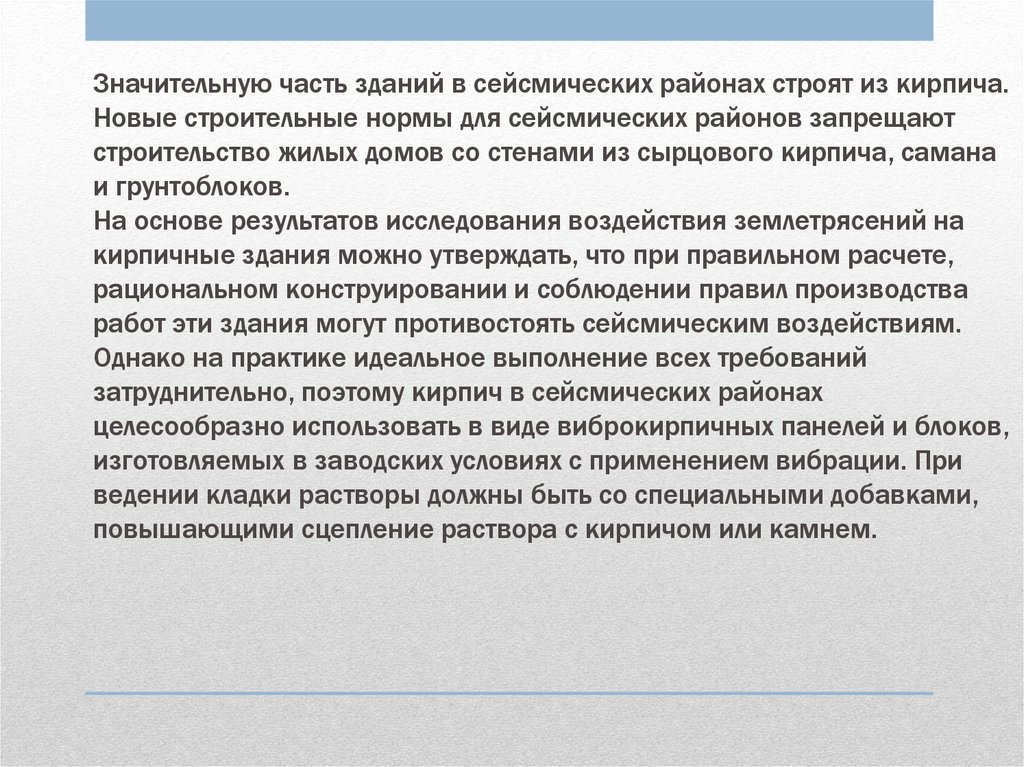 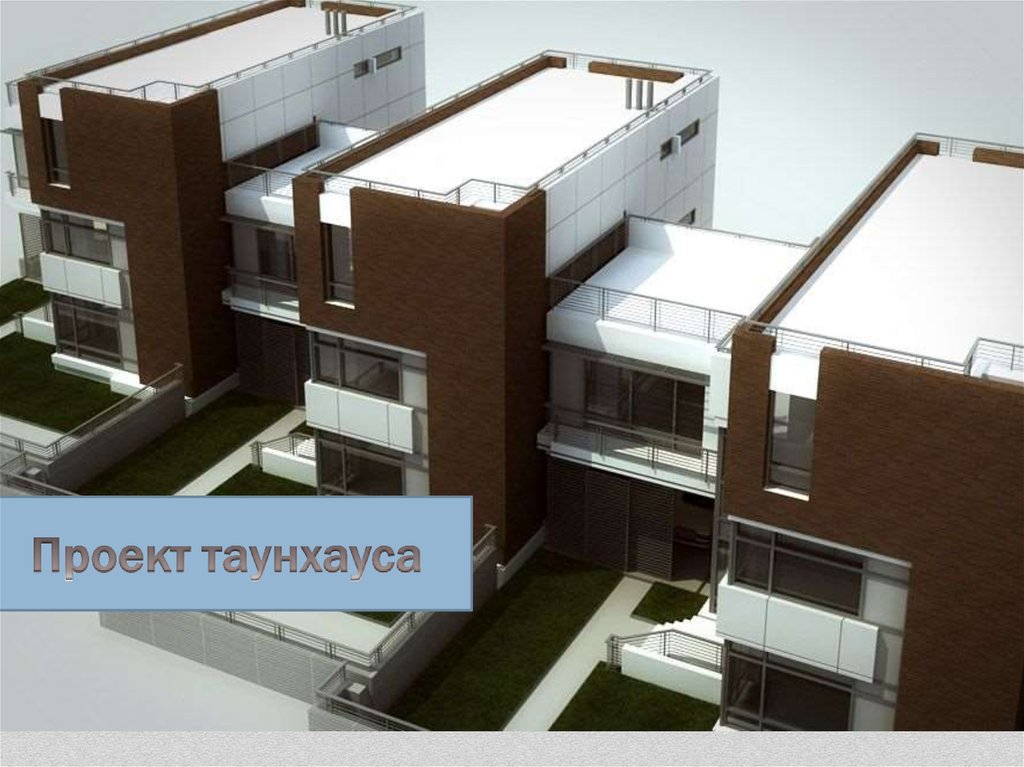 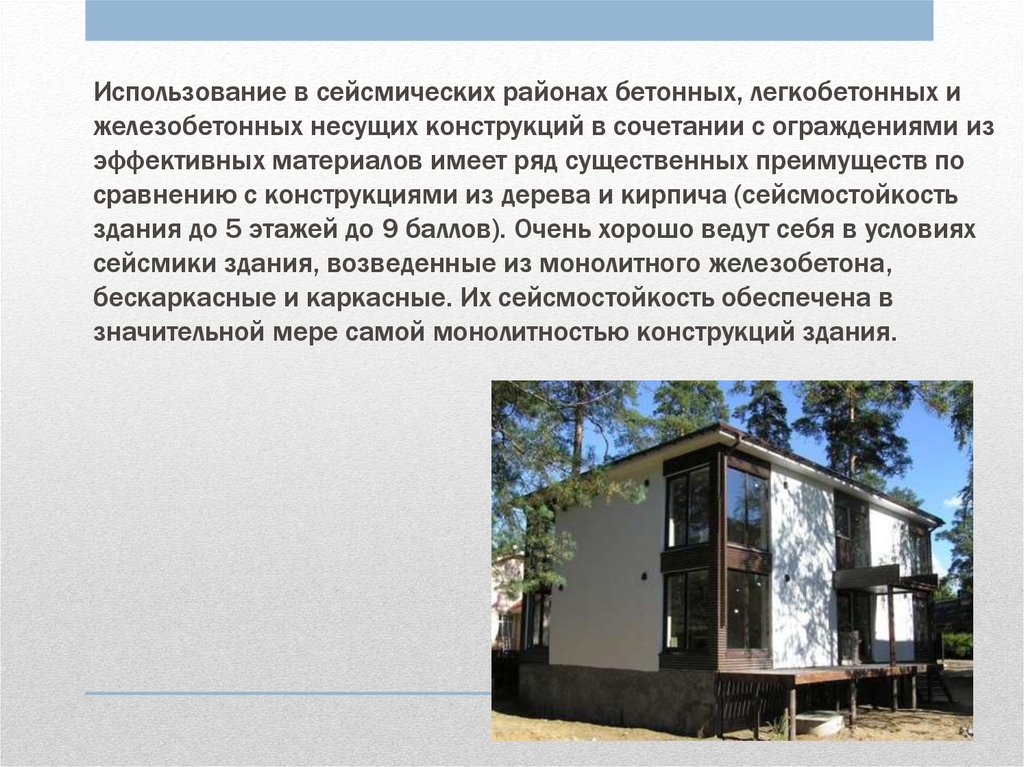 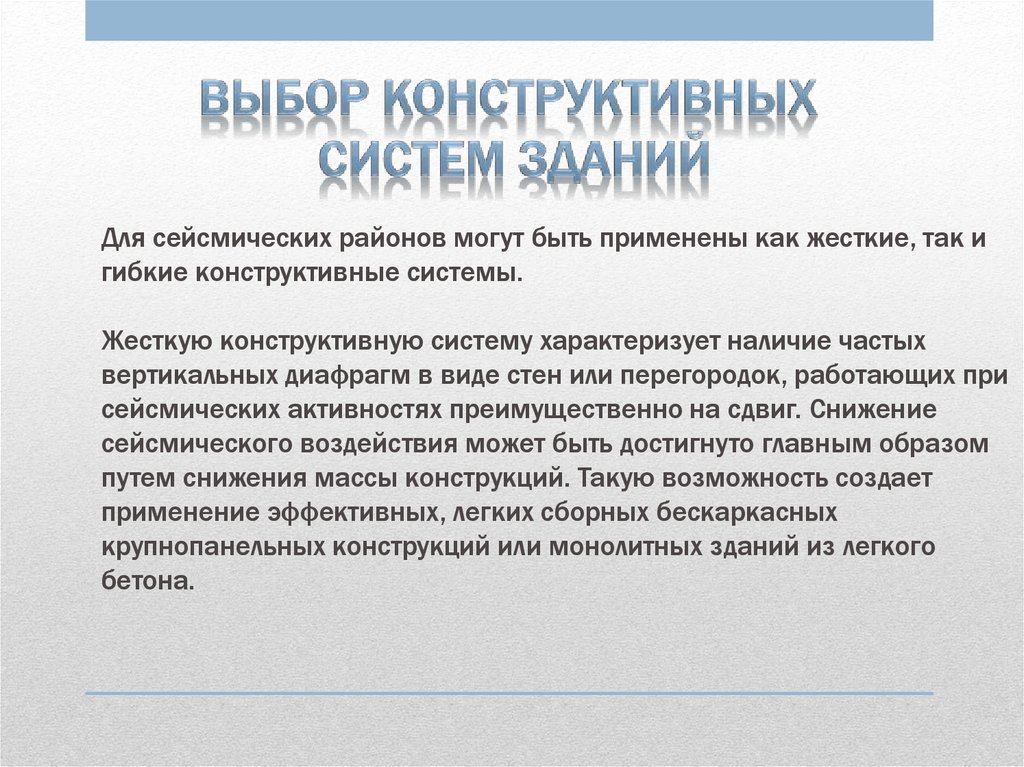 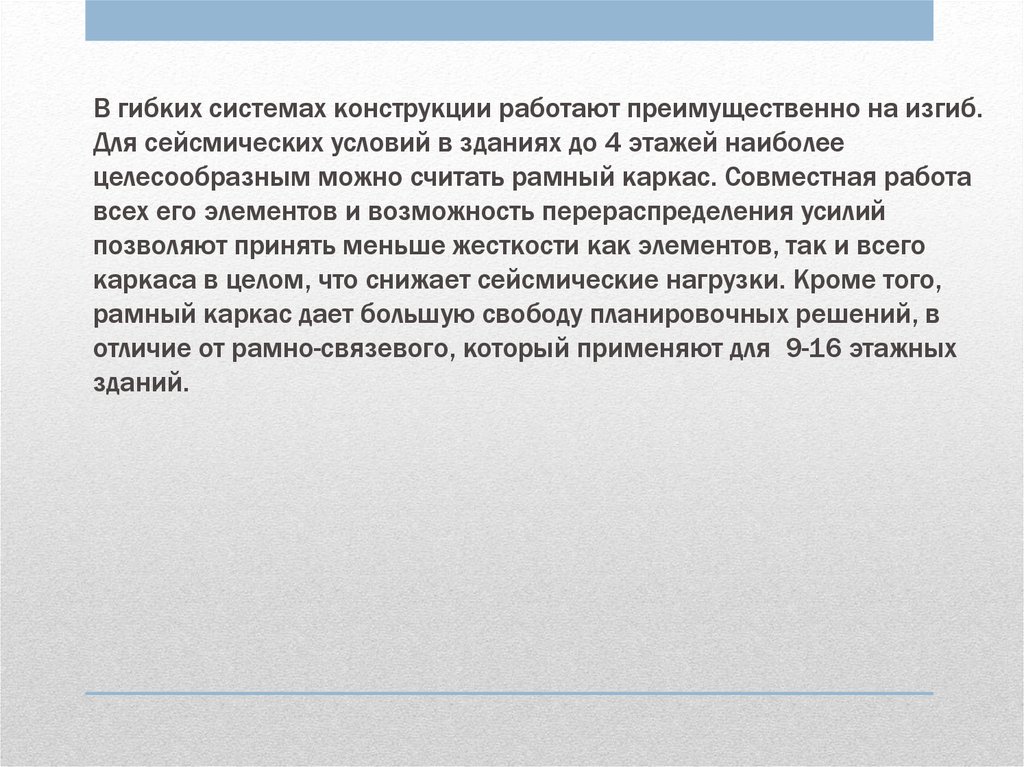 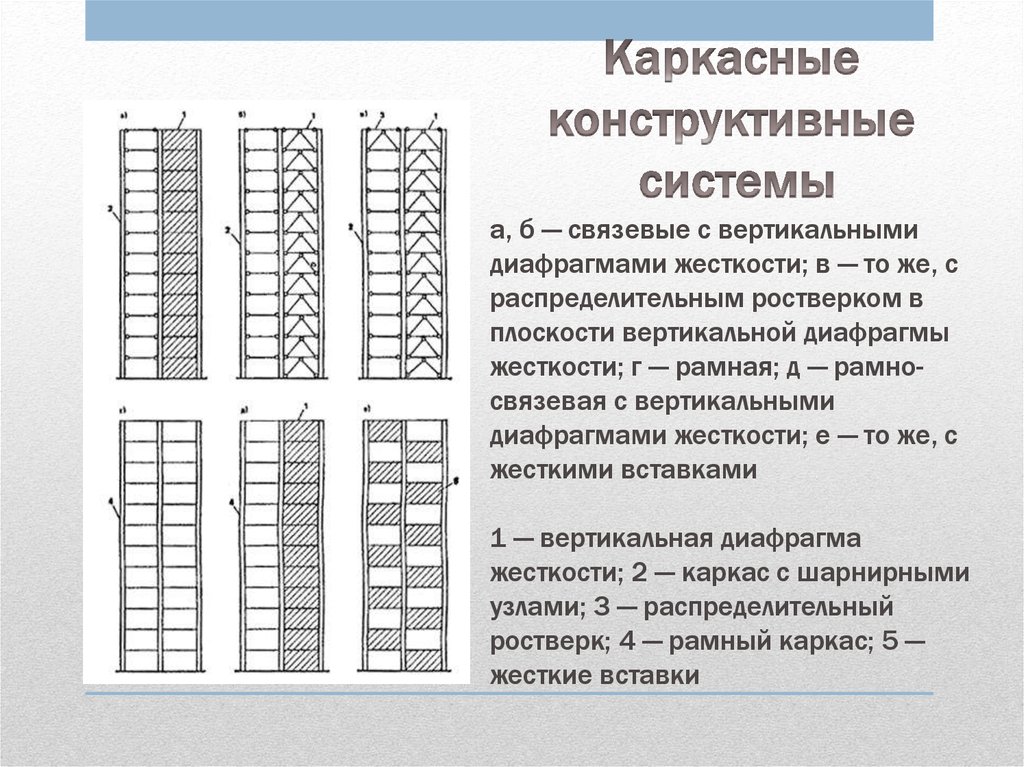 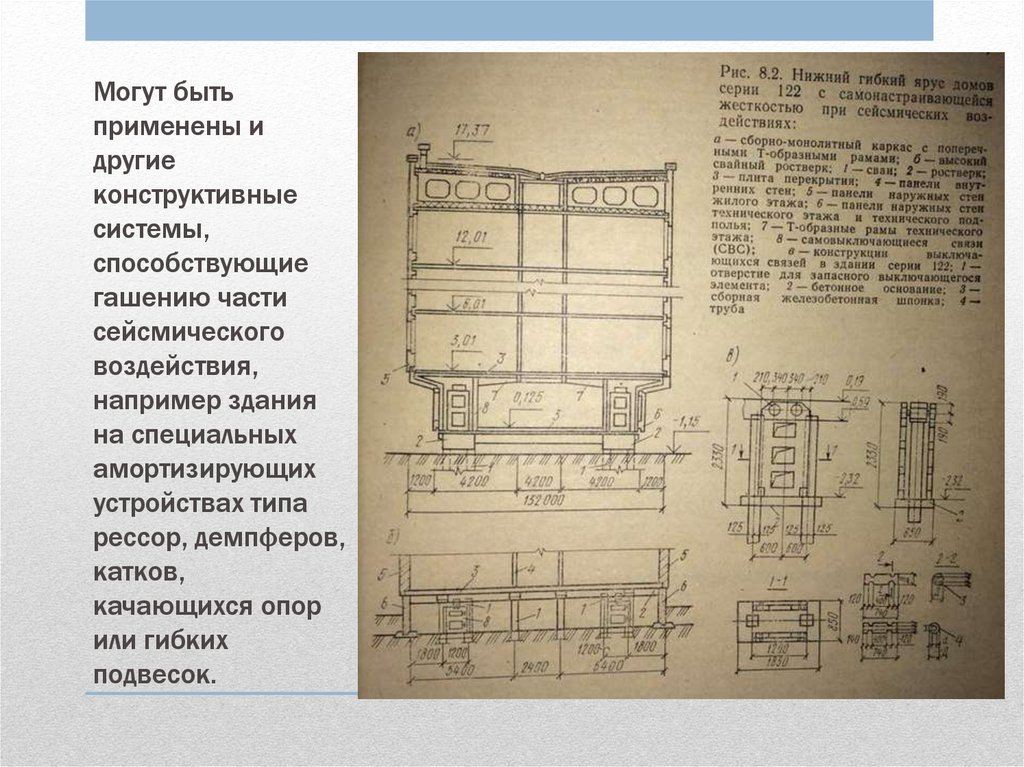 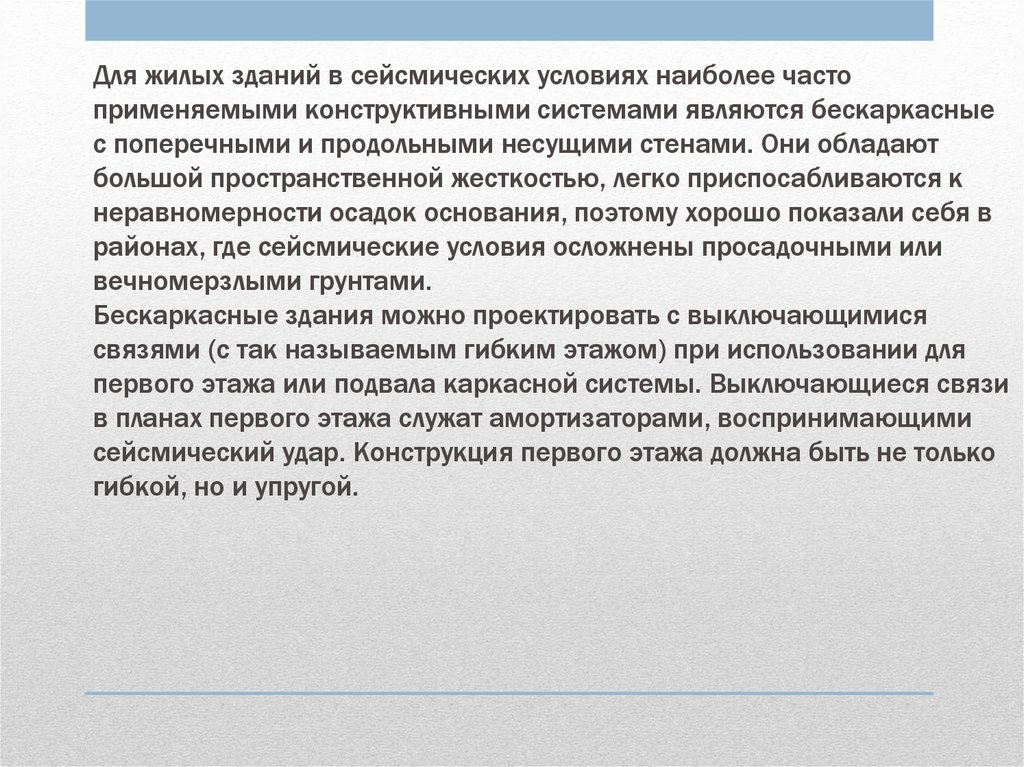 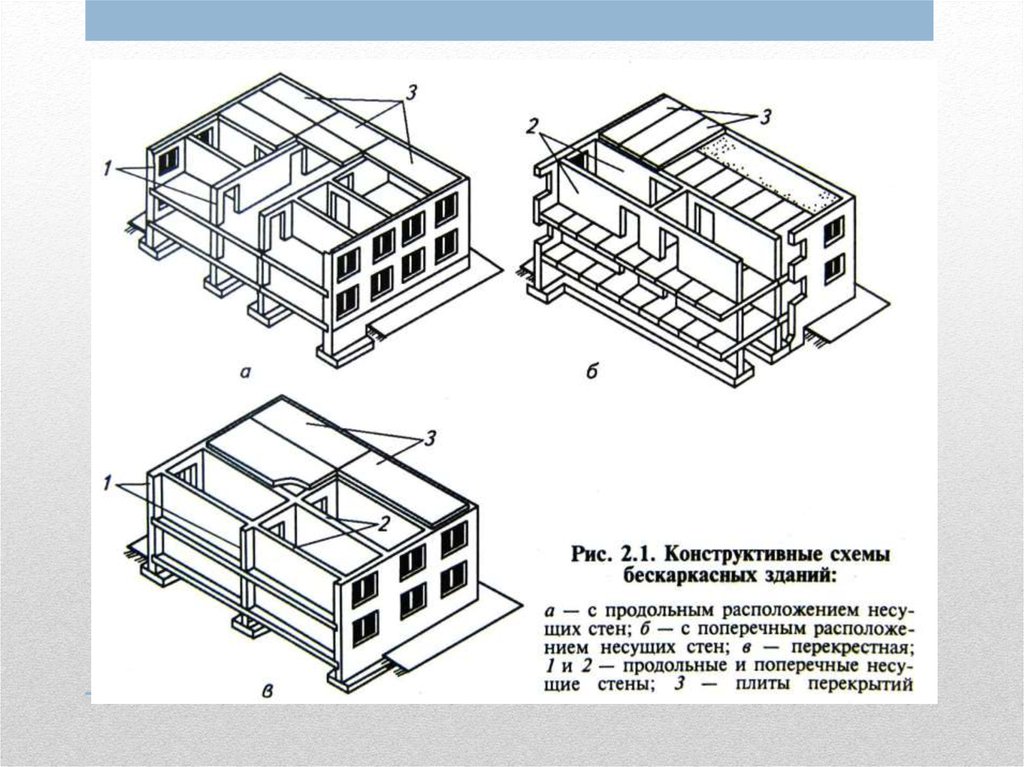 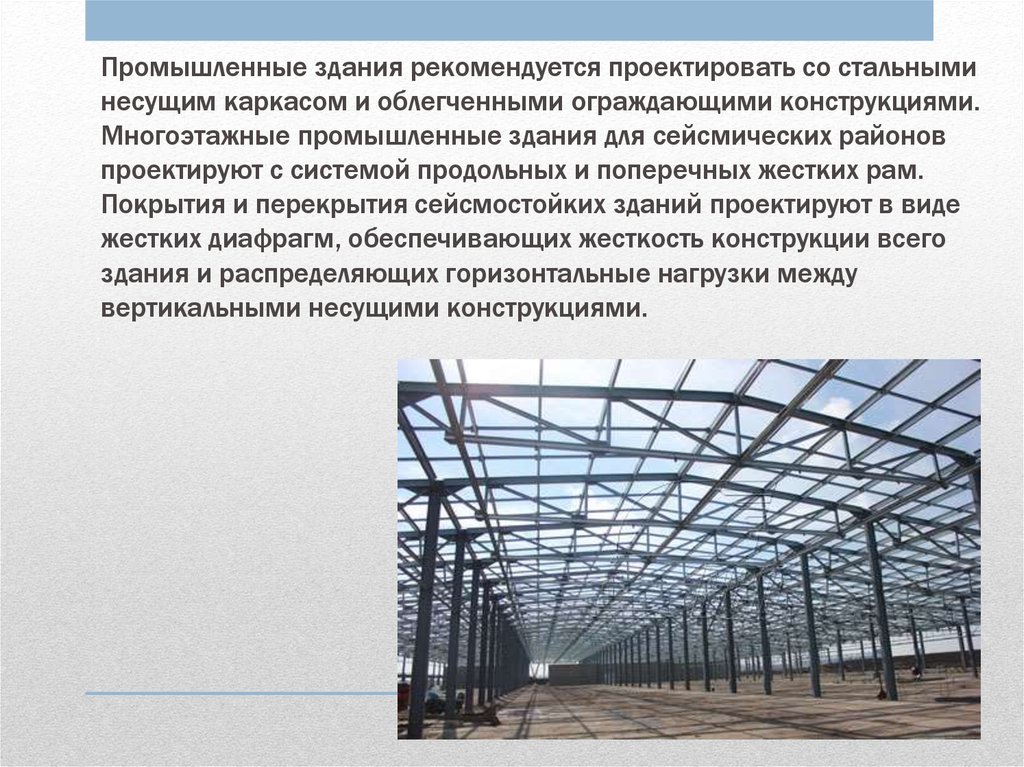 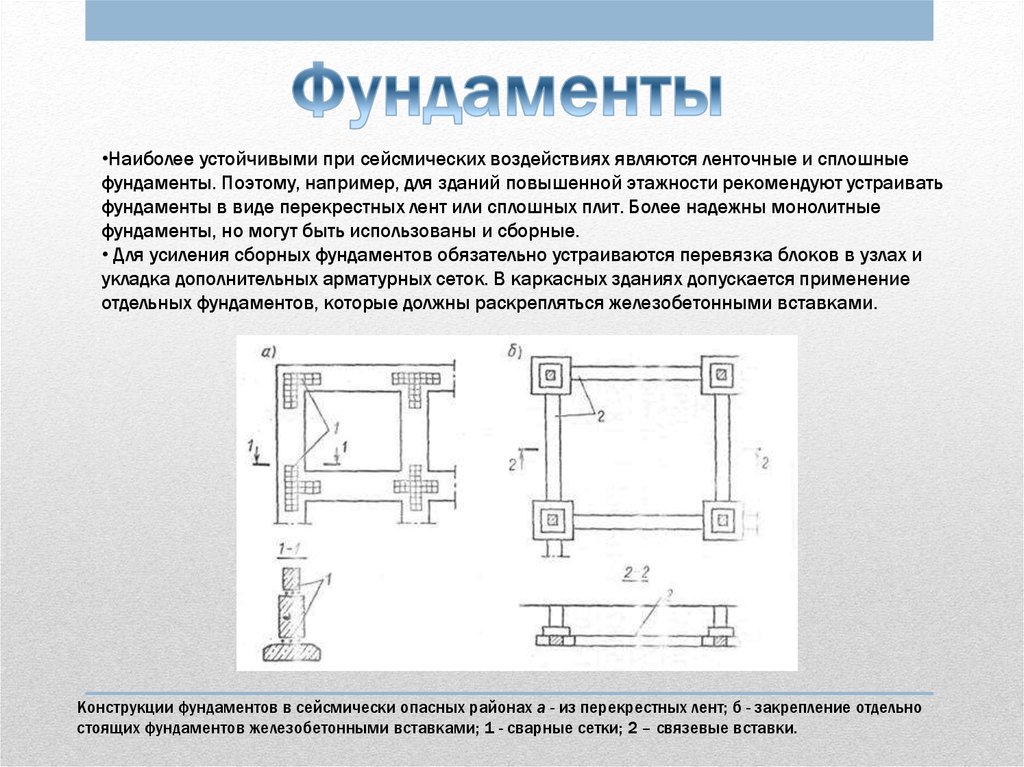 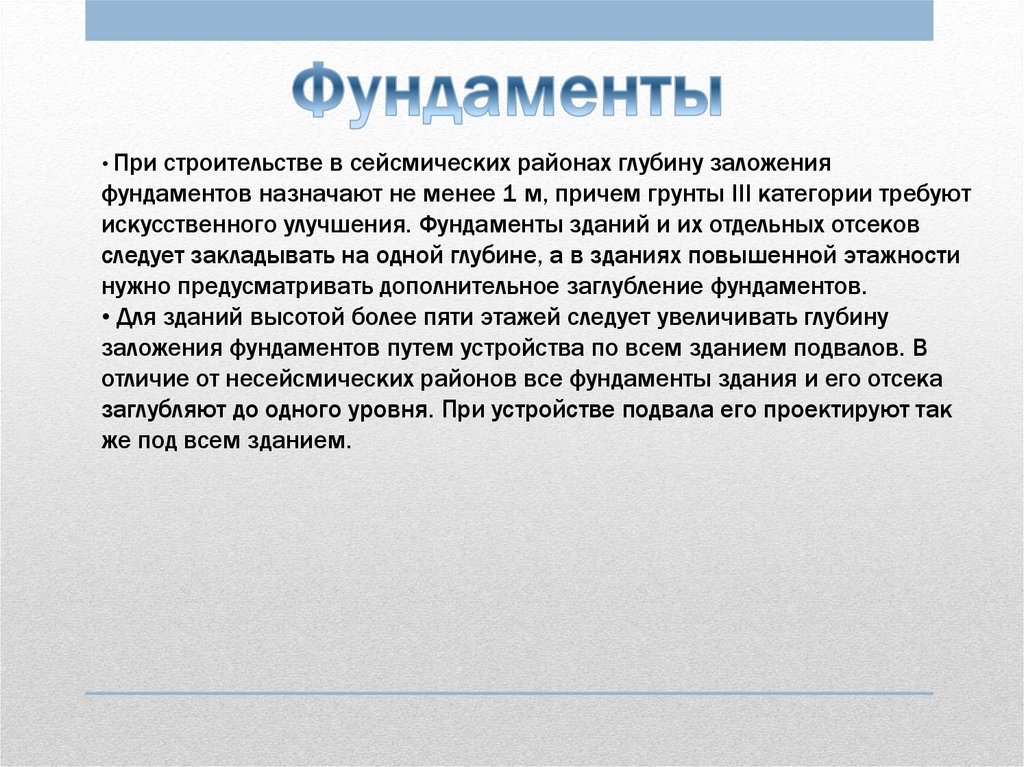 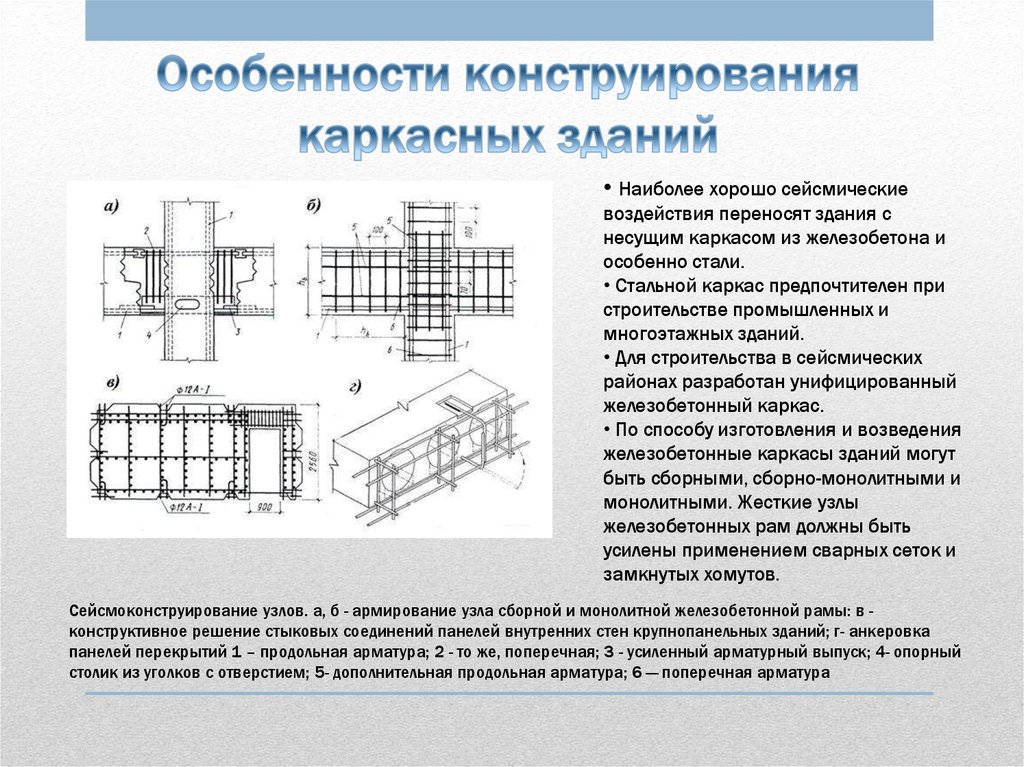 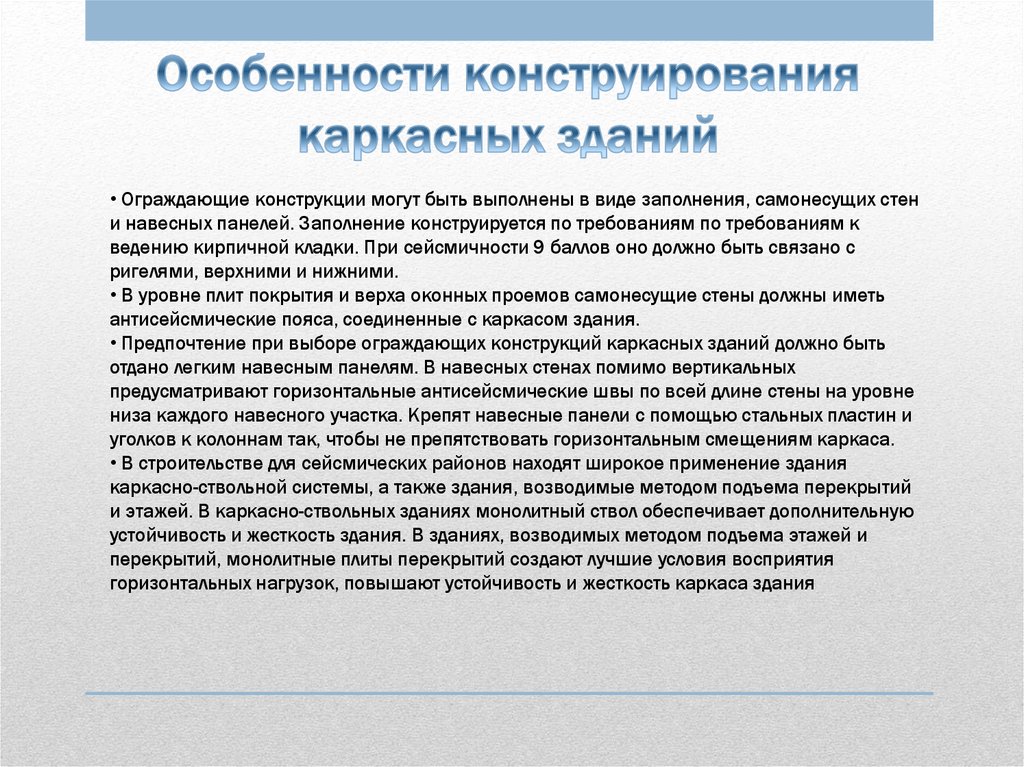 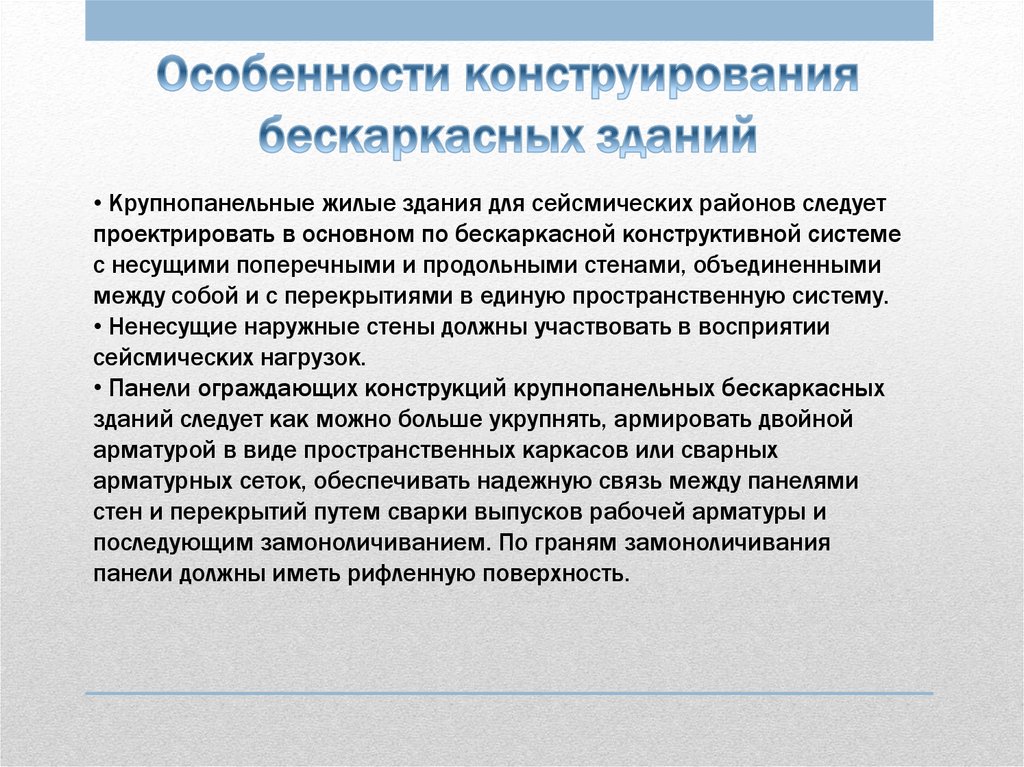 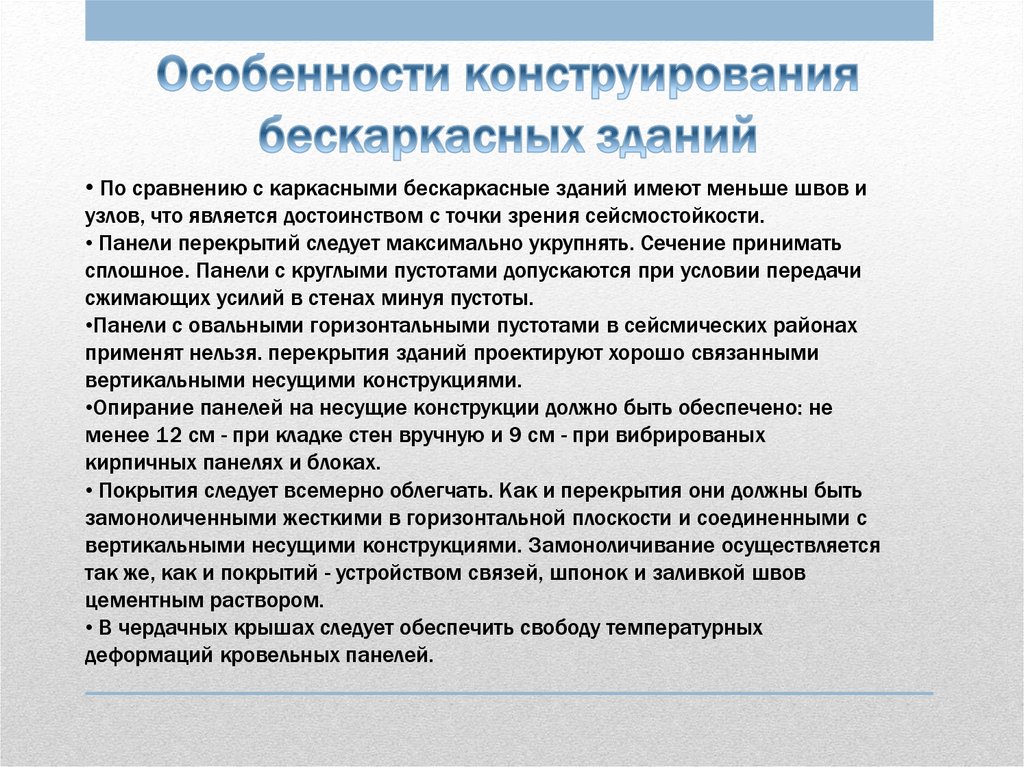 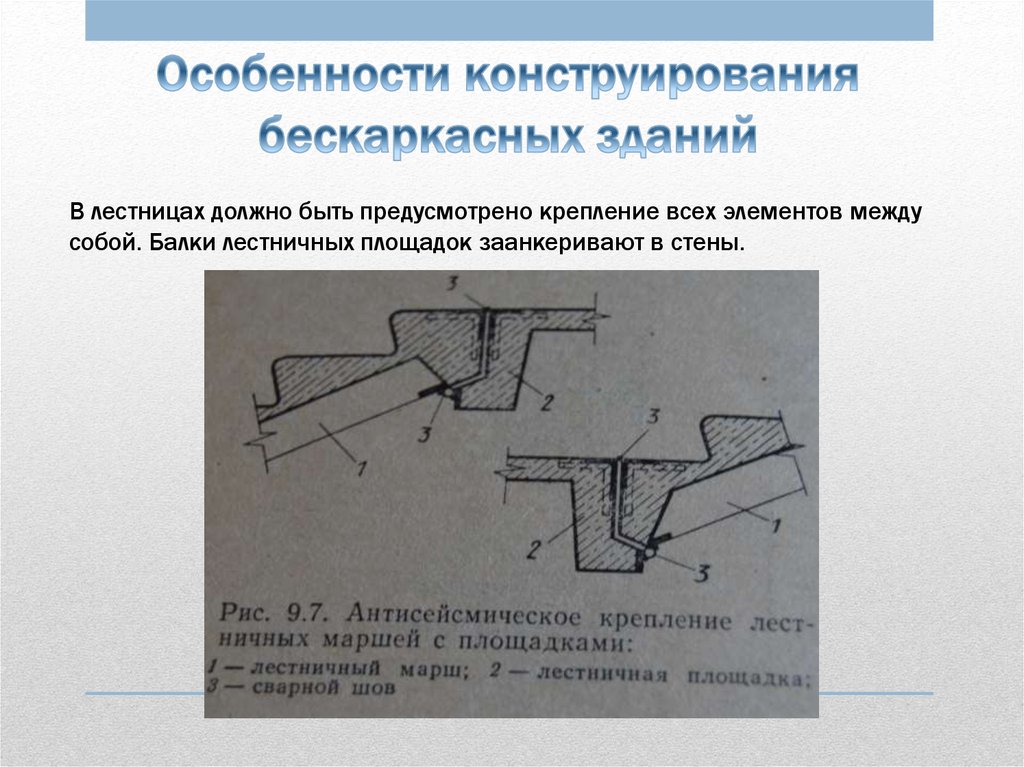 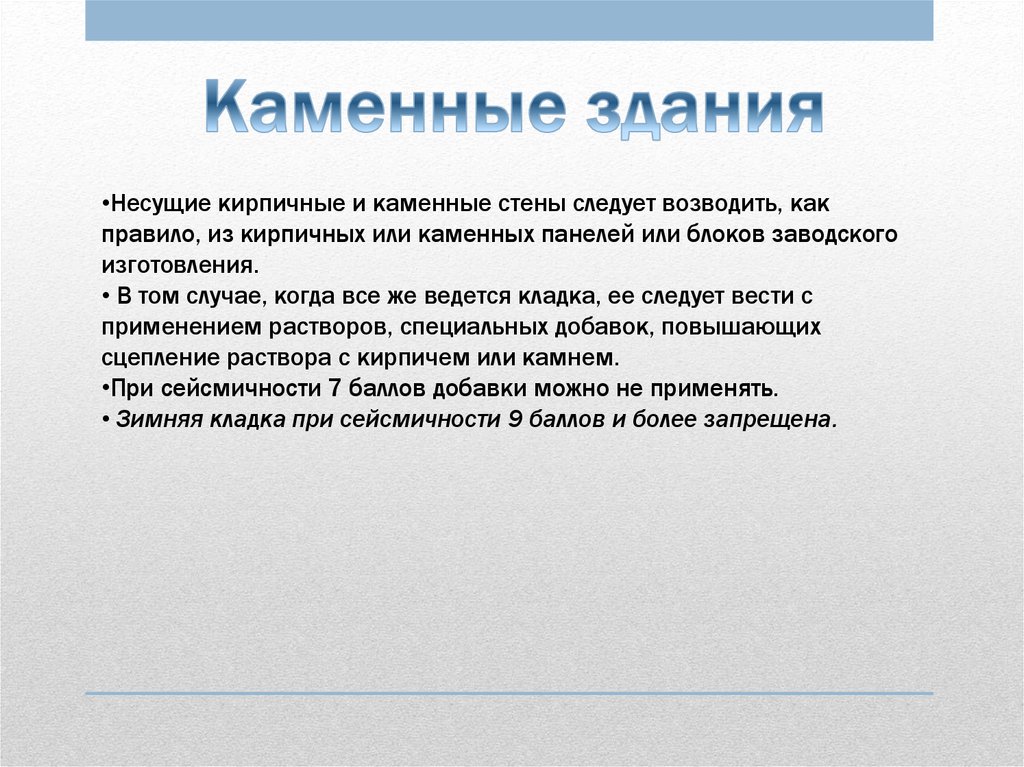 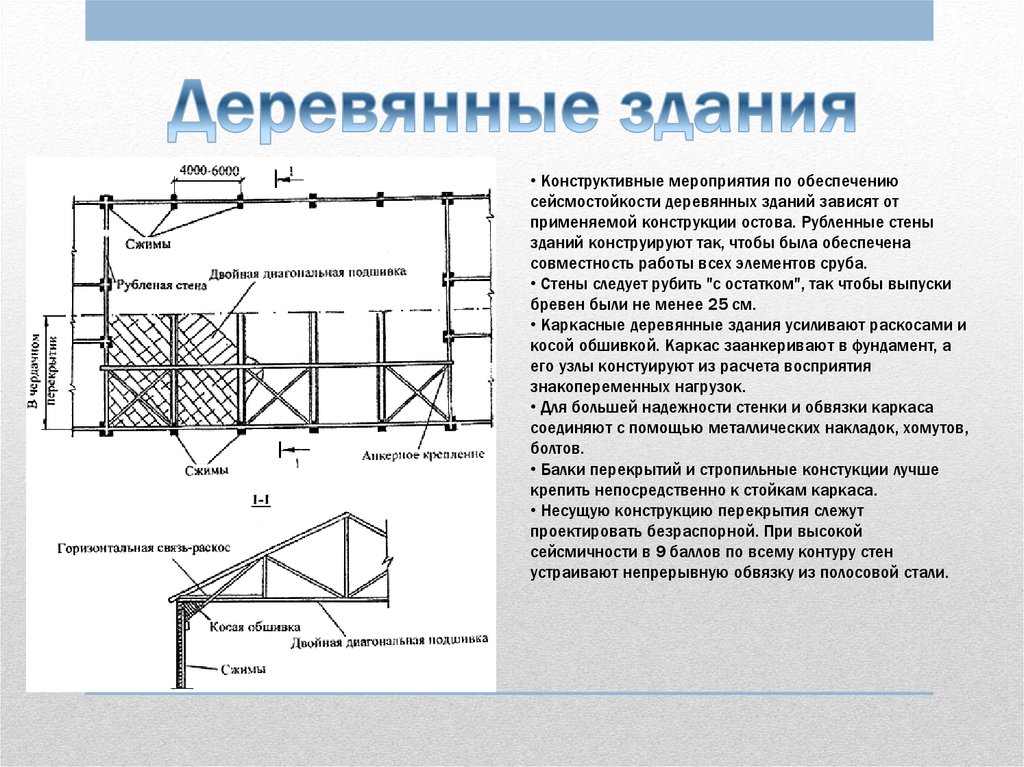 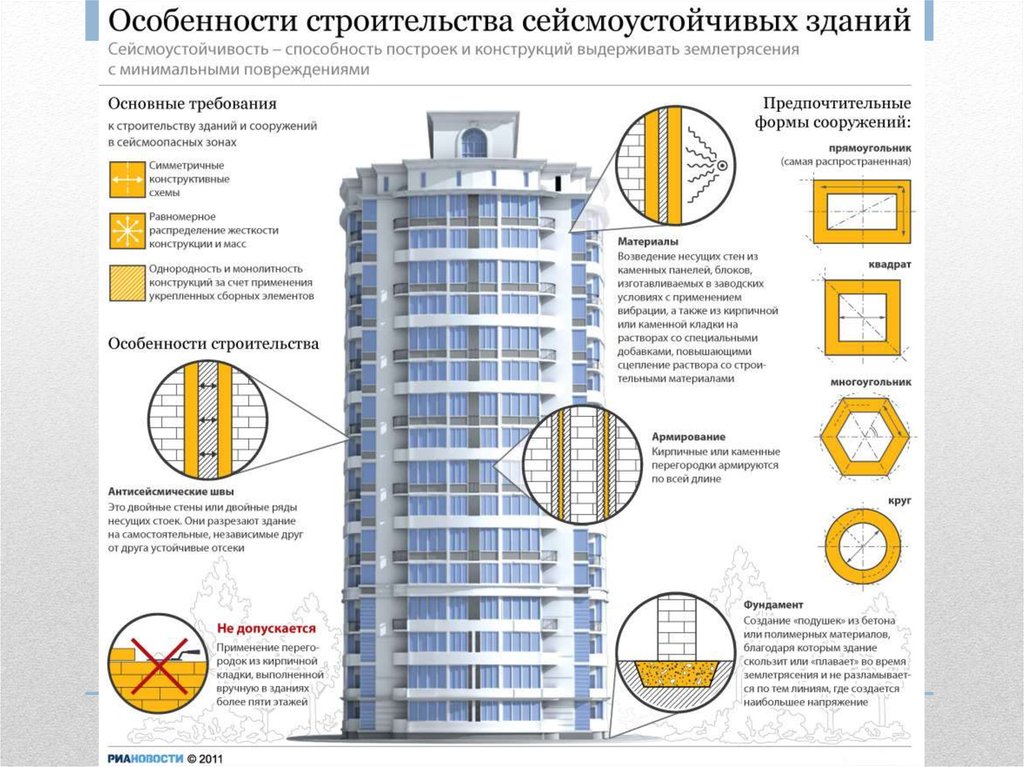 Контрольные вопросы
Меры защиты зданий от сейсмических воздействий
Выбор материала для сейсмоустойчивых зданий
Каркасные конструктивные системы
Особенности конструирования каркасных зданий
Особенности конструирования бескаркасных зданий
Особенности строительства сейсмоустойчивых зданий